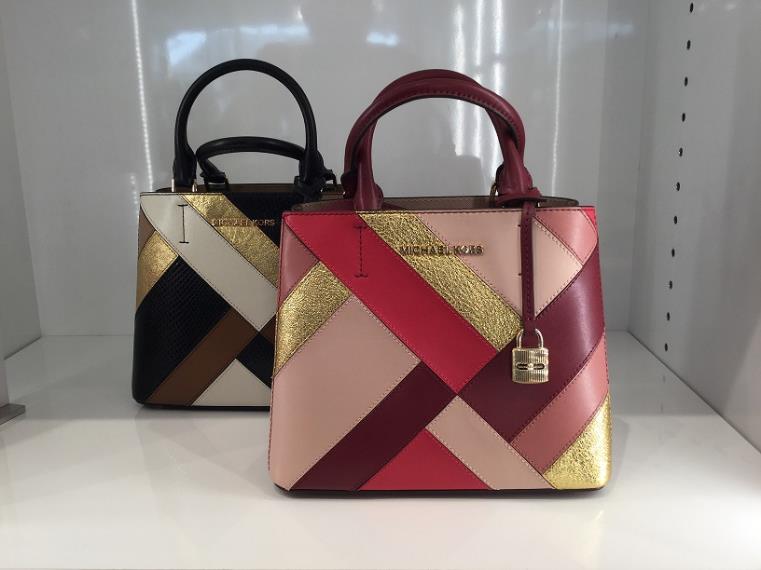 ADELE MD MESSANGER

Retail 375


Black Mlt – 19
Malberry Mlt – 11
231774426
231774422
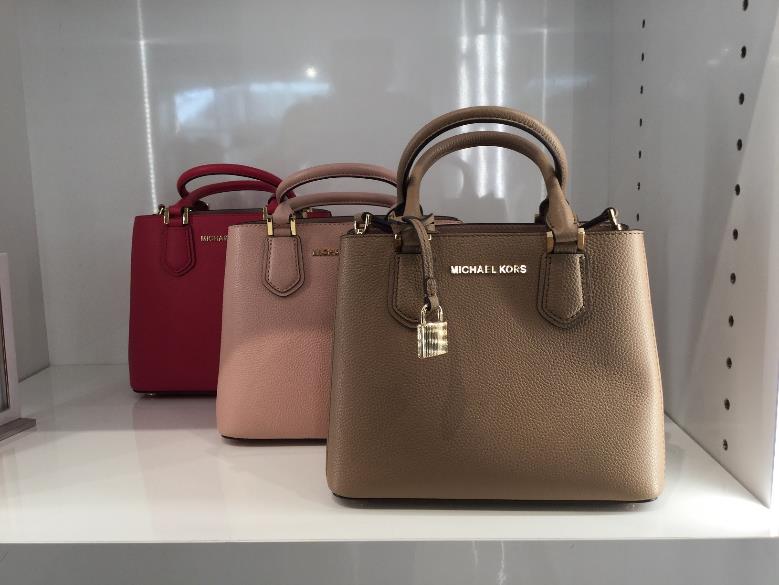 ADELE MD MESSANGER
Retail 350


Dk Khaky – 29
RubinRed – 29
Pastel Pink – 2
231779787
231779784
231712691
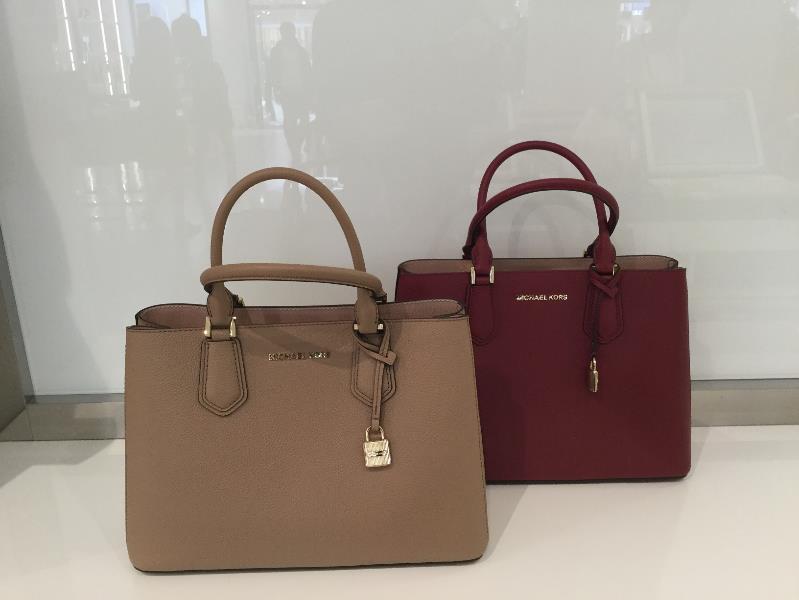 ADELE MD EW SATCHEL
Retail 425


Dk Khaky – 33
Mulberry – 0
231774444
231774440
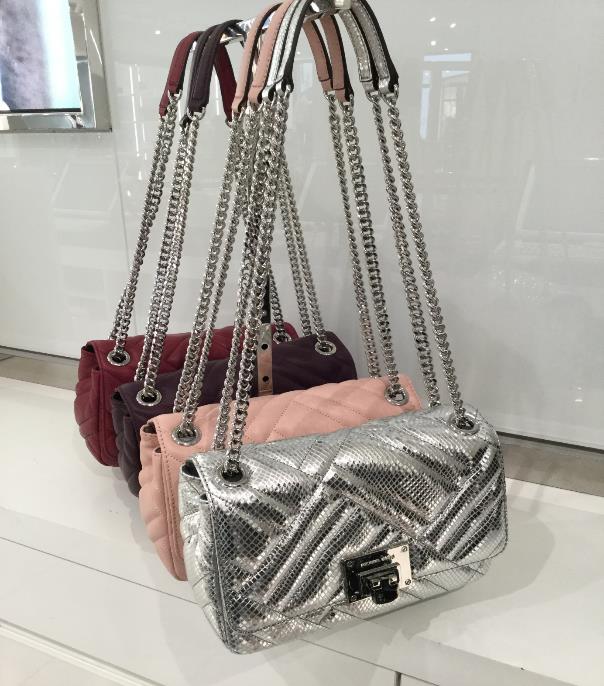 VIVIANNE MEDIUM SHLDR FLAP
Retail 360

Ash grey 231778680 – 18

Pastel Pink 231778683 – 21

Silver 231778686 – 5
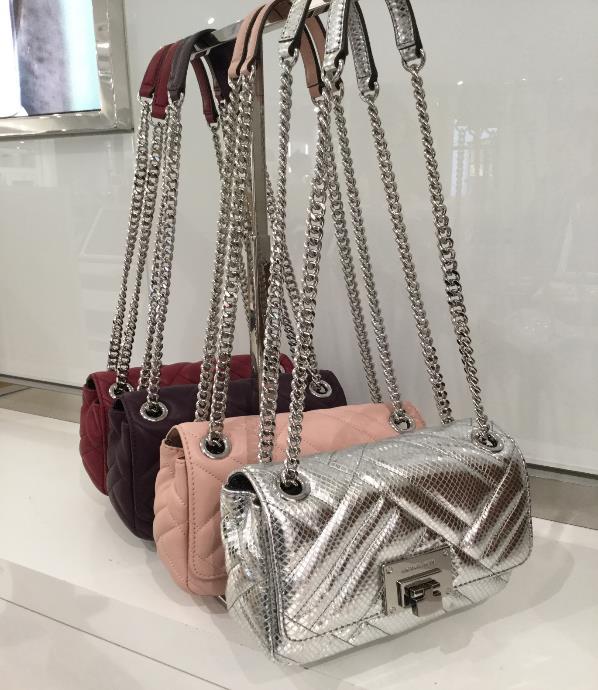 VIVIANNE SMALL SHLDR FLAP
Retail 350


Pastel Pink 231778691 – 28

Damson 231778690  – 1

Silver 231778694 – 32

Black 231778687 – 7
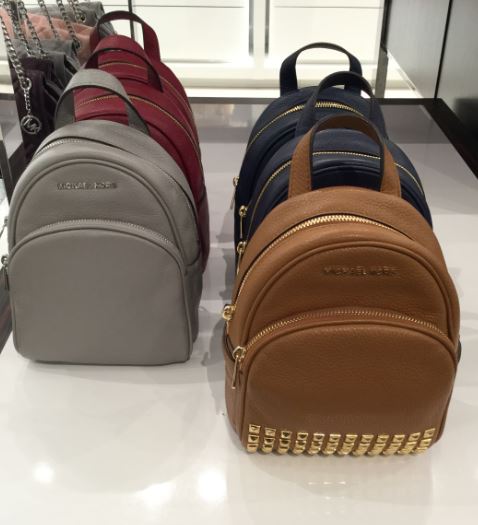 ABBEY SM BACKPACK
Retail 300

Mulberry 231779647 – 3
Navy stud 126201916 – 8

Black 126201889 – 29
Navy 126201894 – 22
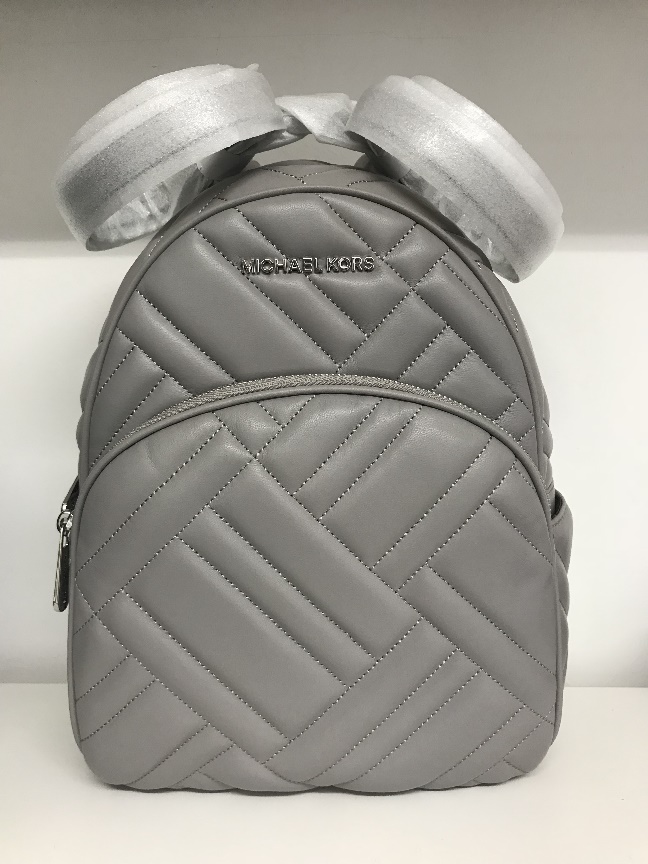 ABBEY LG BACKPACK
Retail 425


Pastel Pink 231777192 – 50
Ash Grey 231777186– 30
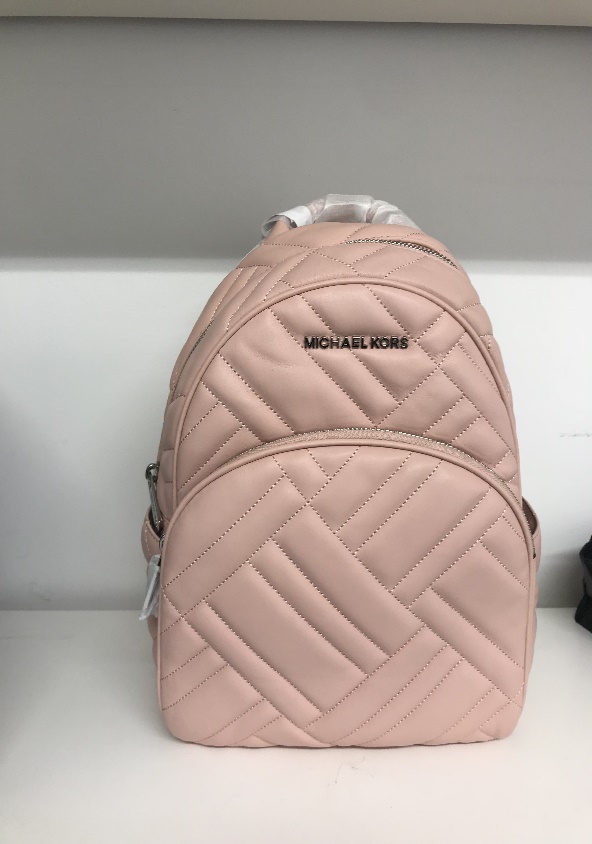 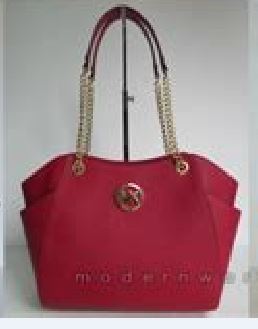 JET SET TRAVEL CHAIN 
Retail 375

Mulberry 231775946 – 43
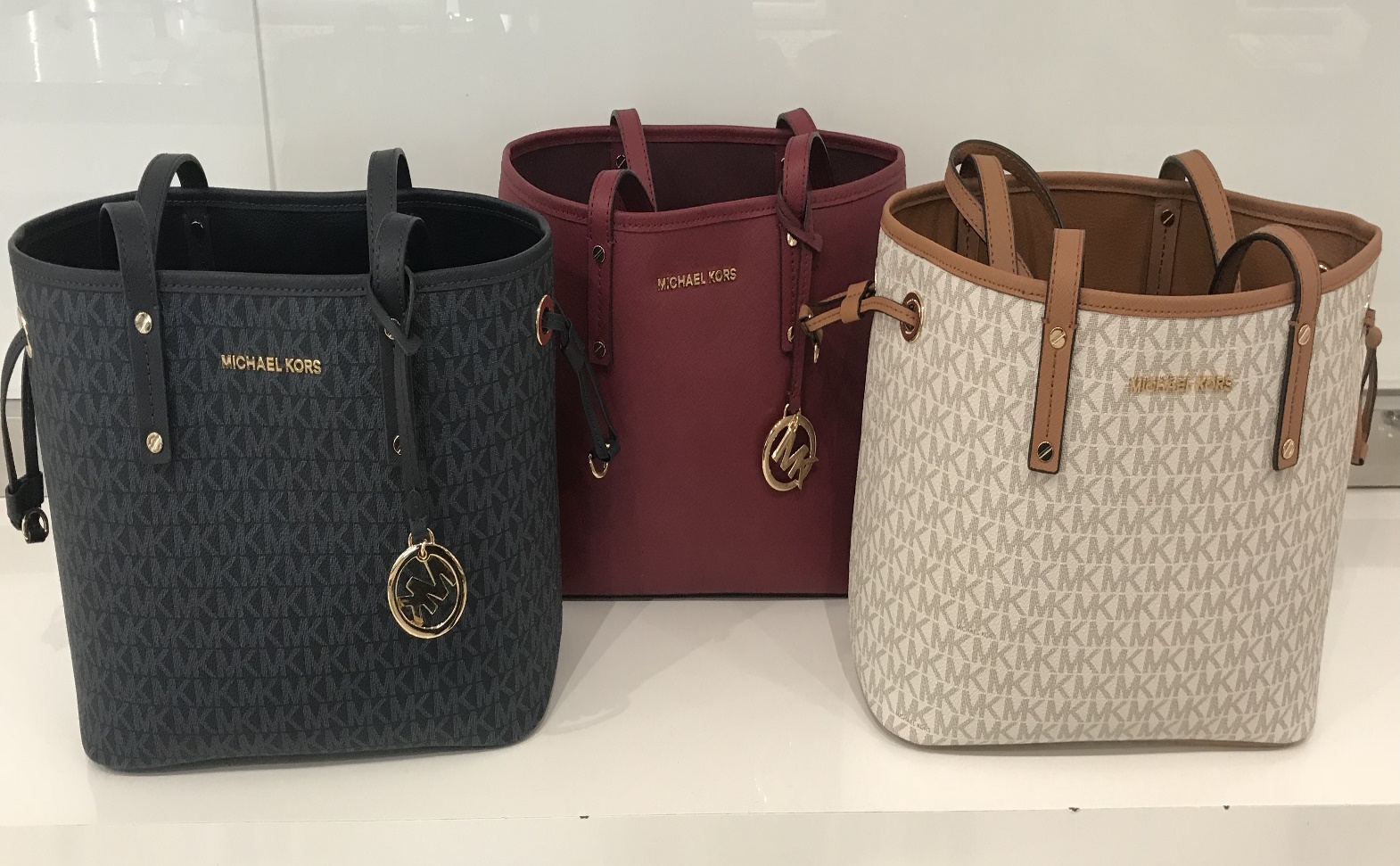 Jet set travel Reversible
Retail 300


Mulberry 231776142 – 11
Admiral 231776148 – 29
Vanilla 231776147 – 26
CIARA TOTE

Retail 375


Vanilla – 55
Brown – 22
231712916
231712905
SADY LG Tote
Retail  375

Navy (siler) 126203359 – 20

Vanilla acorn 231774589 – 28

Luggage 126202178 – 33

Pastel Pink 231779670 – 24

Fawn  231779664 – 22

Navy (gold)  126202181 – 42

Emerald  231779665 – 10

Brown acorn 231789049 – 4
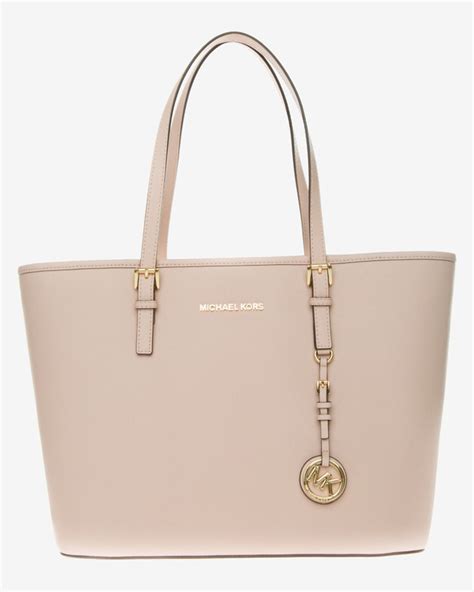 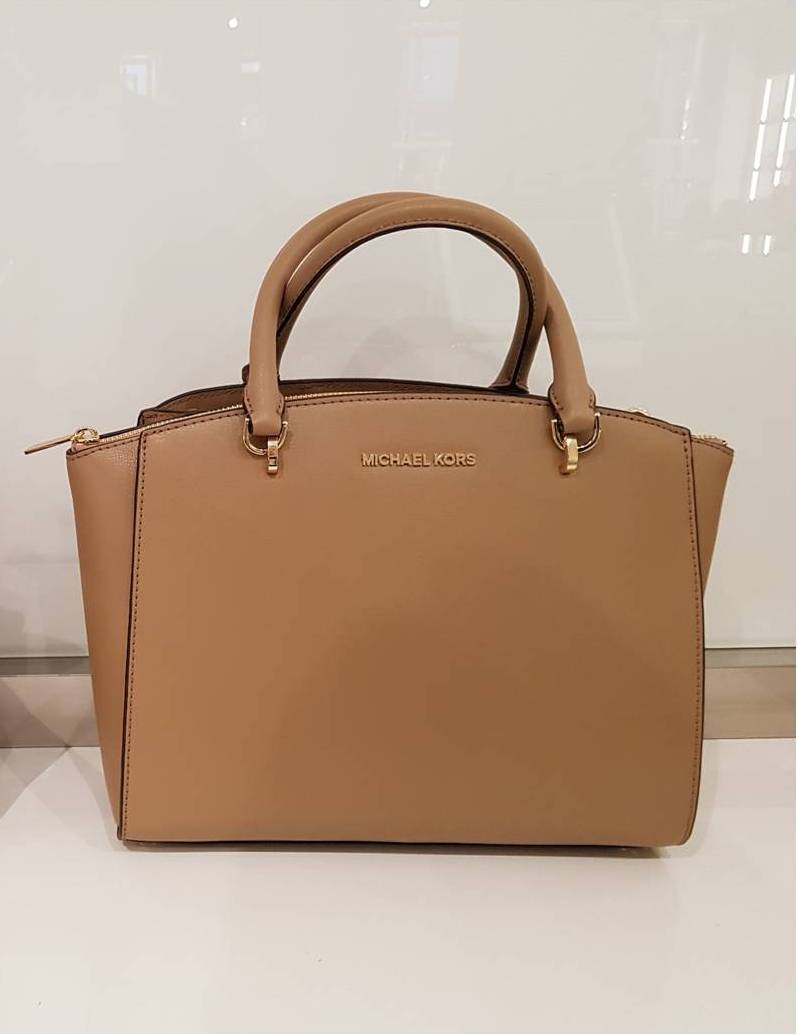 Borsa Ellis Satchel LargeRetail  450Brown  -  46
juju
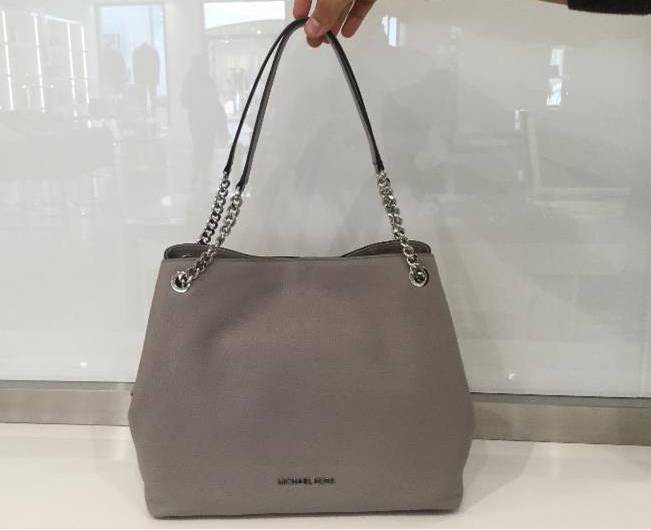 Jet Set Item Chain Retail  425Pearl Grey - 35